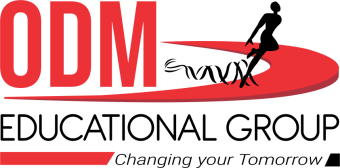 HUMAN REPRODUCTION
GAMETOGENESIS
SUBJECT : BIOLOGY
CHAPTER NUMBER:03
CHAPTER NAME :HUMAN REPRODUCTION
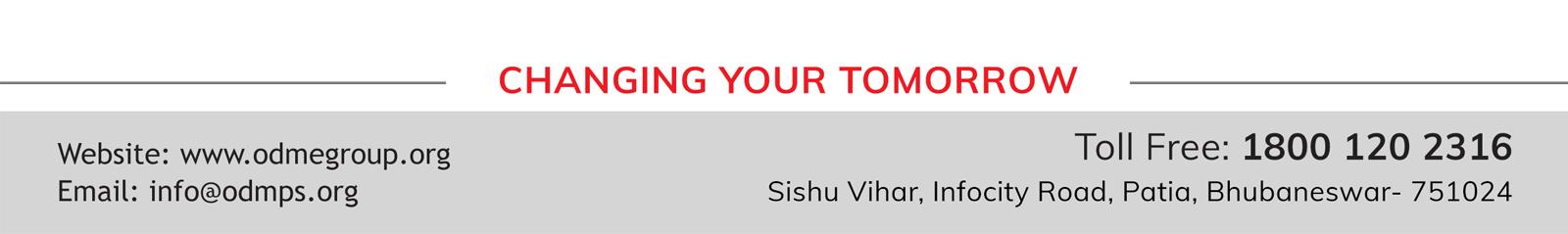 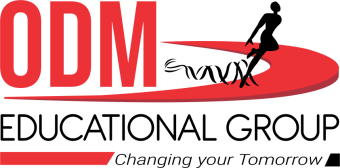 LECTURE-3
RECAPITULATION
FEMALE REPRODUCTIVE  SYSTEM
 Ovaries
 Fallopian tube
 Uterus
 Vagina                                                              GAMETOGENESIS
                                                                         Spermatogenesis
                                                                         Hormonal control of spermatogenesis
                                                                         Oogenesis
                                                                         Hormonal control of Oogenesis
                                                                         Structure of Ovum and Egg
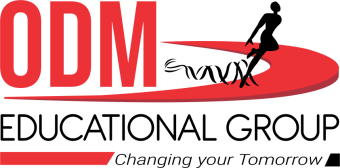 LEARNINIG OUTOME
Students will able to know about
  Gametogenesis
  Spermatogenesis
  Hormonal control of spermatogenesis
  Oogenesis
  Hormonal control of Oogenesis
  Structure of Ovum and Egg
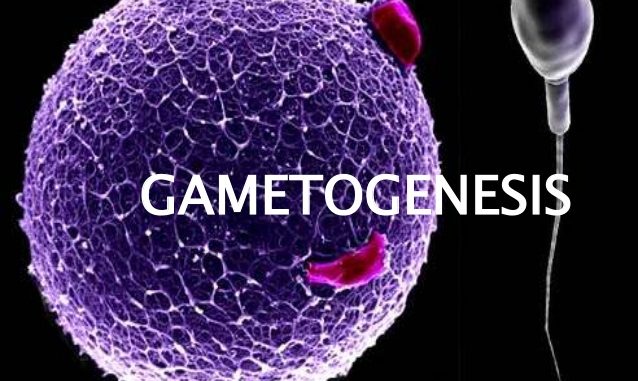 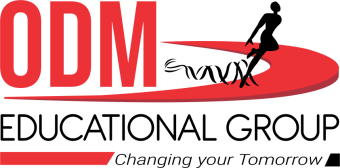 GAMETOGENESIS
It is the process of formation of gametes which occurs in gonads.

Gametogenesis includes 3 phases:

Multiplication phase

Growth phase

Maturation phase

Gametogenesis is of two types: Spermatogenesis & Oogenesis
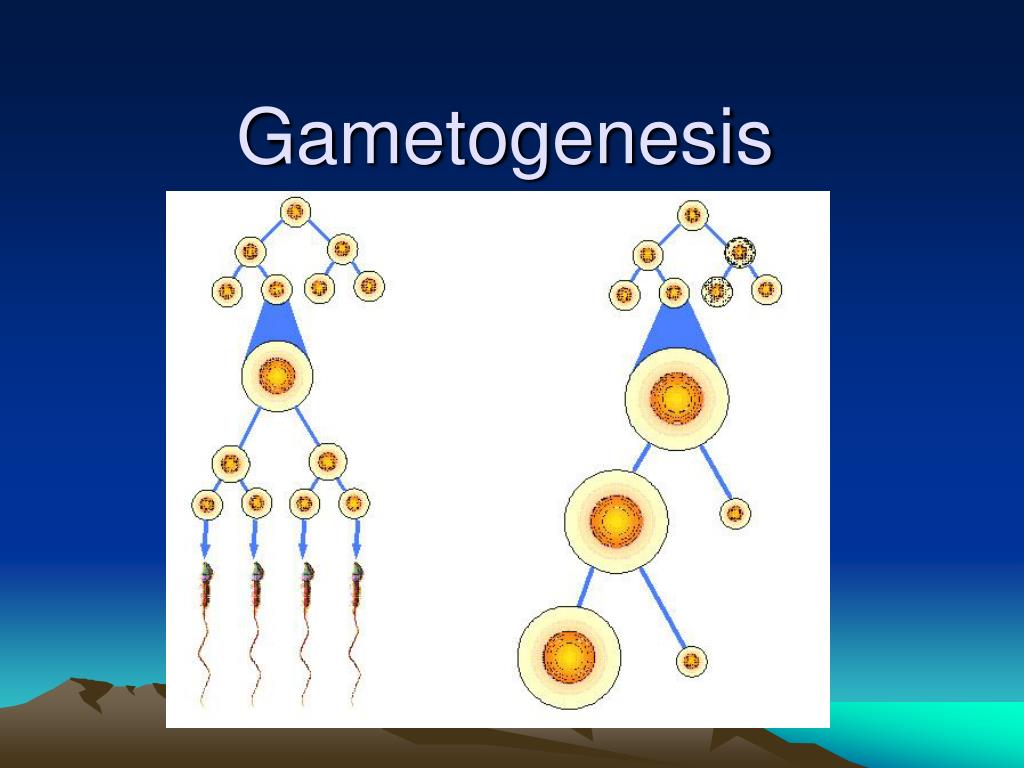 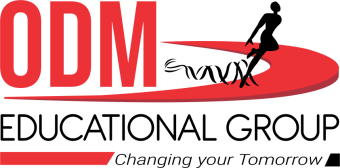 SPERMATOGENESIS
The process of formation of sperm in seminiferous tubule of the testis is called as spermatogenesis.


MULTIPLICATION PHASE

GROWTH PHASE
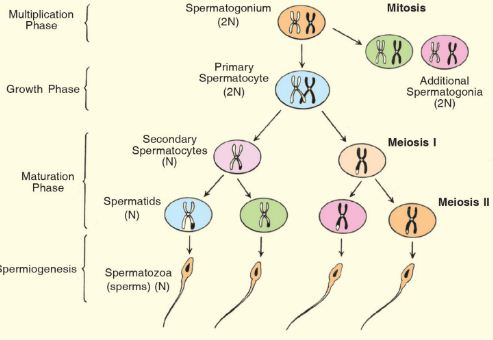 MATURE PHASE
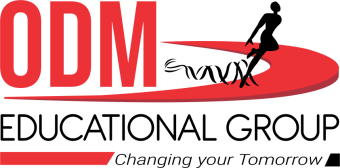 HORMONAL CONTROL OF SPERMATOGENESIS
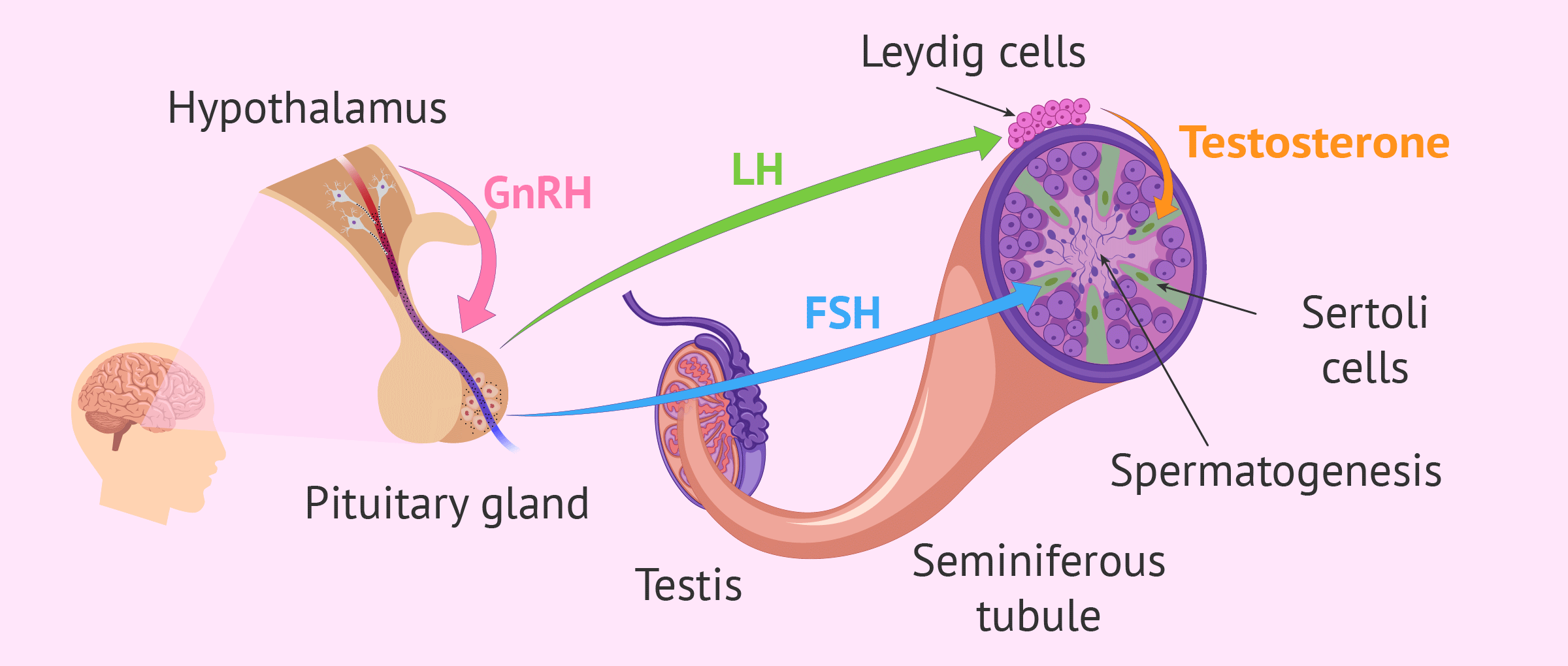 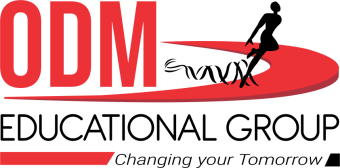 STRUCTURE OF SPERM
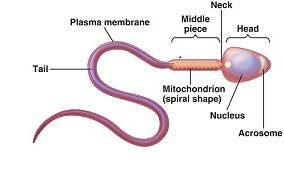 Middle Piece



Tail

Semen
It consists of:





Acrosome
OOGENESIS
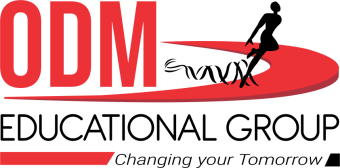 The process of formation of a mature female gamete (ovum) inside ovary is called oogenesis.

MULTIPLICATION PHASE


GROWTH PHASE
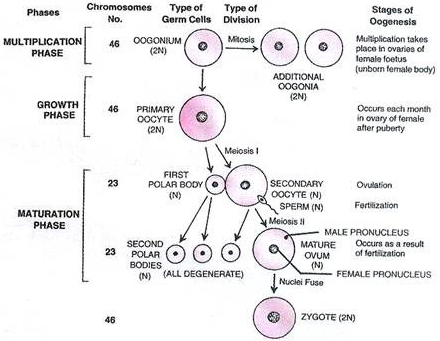 MATURATION PHASE
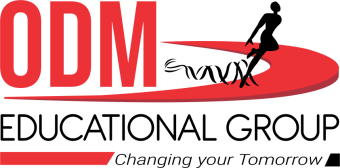 DIAGRAMATIC SECTION VIEW OF OVARY
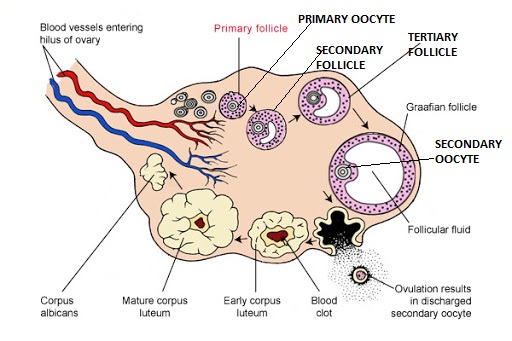 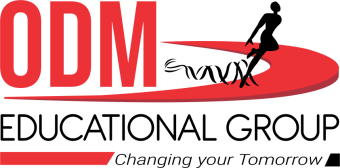 STRUCTURE OF OVUM
It is a non motile female gamete. 

Ovum is covered with a

 non cellular zona pellucida (glycoprotein)&
 
 a multicellular corona radiata
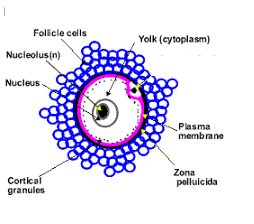 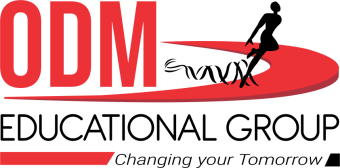 HORMONAL CONTROL OF OOGENESIS
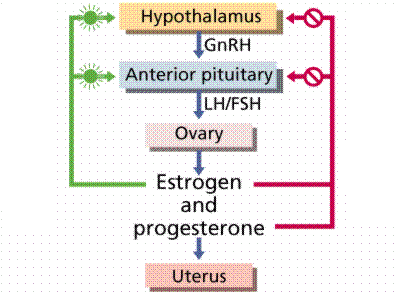 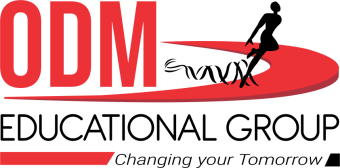 COMPARISION : SPERMATOGENESIS & OOGENESIS
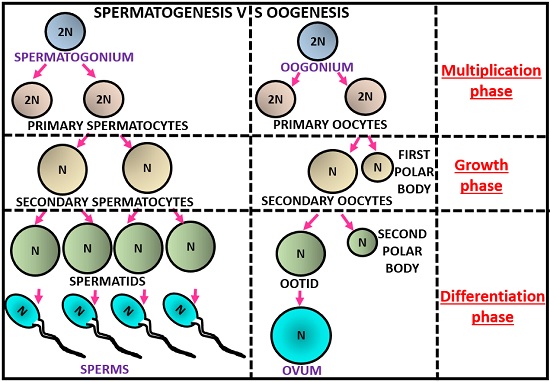 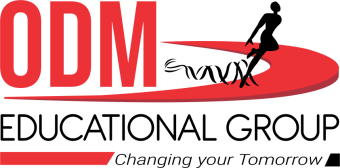 SUMMARY
Gametogenesis

  Spermatogenesis
  
Hormonal control of spermatogenesis

  Oogenesis

  Hormonal control of Oogenesis

  Structure of Ovum and Egg
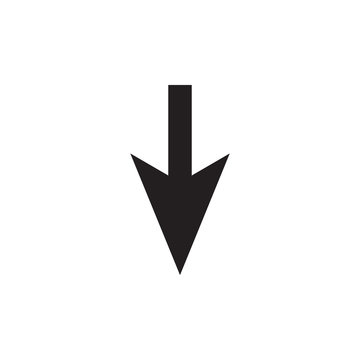 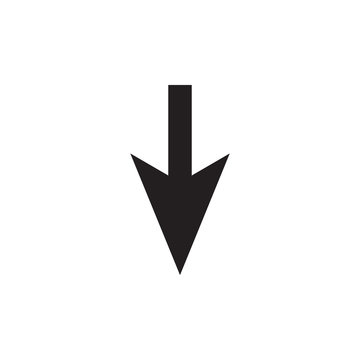 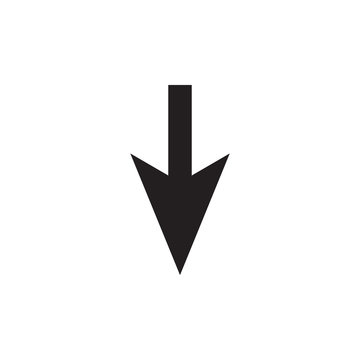 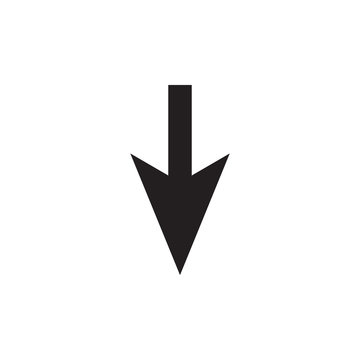 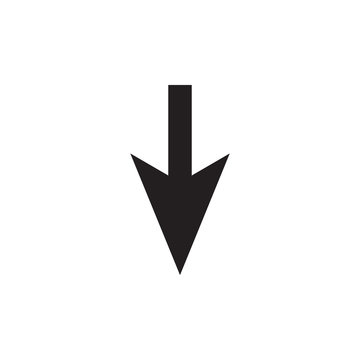 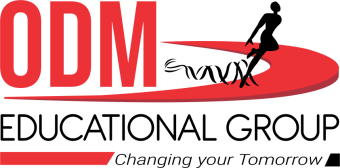 HOME ASSIGNMENT
1.What is the number of chromosomes in
 (i) spermatogonial cells. (ii) Spermatids (iii) Primary spermatocytes (iv) Sertoli cells ?
2.At which stage of life does gametogenesis begin in human males ?
3.Name the organ where spermatogenesis gets completed in human male.
4.Why do mitosis of spermatogonia and meiosis of spermatocytes occurs ?
5.Write the difference between spermatids and spermatozoa
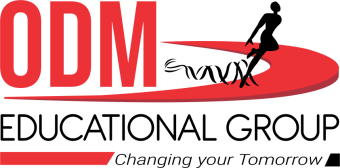 THANKING YOU
ODM EDUCATIONAL GROUP